DOA BELAJAR
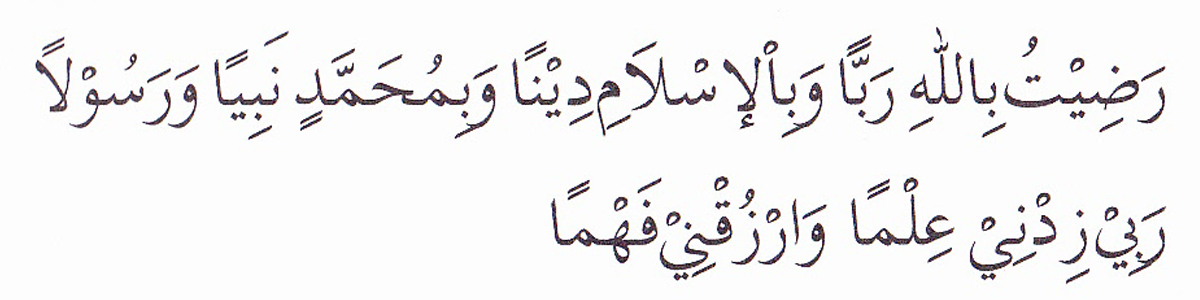 PEMBUKA BELAJAR
“Kami ridho Allah SWT sebagai Tuhanku, Islam sebagai agamaku, dan Nabi Muhammad sebagai Nabi dan Rasul, Ya Allah, tambahkanlah kepadaku ilmu dan berikanlah aku kefahaman”
Kontrak Belajar dan Konsep Manaj. BencanaPertemuan 1
Gerry Katon Mahendra, MIP
Disampaikan pada Kuliah Pengantar Ilmu Politik
2021
Deskripsi MK
Deskripsi MK : 
Mata Kuliah ini bertujuan agar mahasiswa memiliki pemahaman tentang Pengertian bencana, tipe bencana, fase-fase dalam bencana, faktor-faktor yang memperburuk bencana, struktur operasi tanggap darurat (ruang lingkup manajemen bencana, Standar Sistem Manajemen Keadaan Darurat, Manajemen Bencana Berbasis Komunitas, Manajemen Bencana yang Sesuai untuk Indonesia)
Capaian Pembelajaran
Capaian Pembelajaran : 
1.	Mahasiswa mampu memahami ruang lingkup bencana;
2.	Mahasiswa mampu memahami proses mitigasi bencana;
3.	Mahasiswa mampu memahami proses evakuasi bencana;
4.	Mahasiswa mampu memahami proses pendekatan SOS dan pemulihan;
Bahan Kajian
Kontrak Belajar
Timeline
Indikator Penilaian Tugas
Definisi umum
Konsep bencana 
Perspektif umum kebencanaan
Relevansi Islam dan Bencana
“Apakah manusia itu mengira bahwa mereka akan dibiarkan begitu saja mengatakan: Kami telah beriman’, sedang mereka tidak diuji lagi?”( Al-Ankabut [29:2).
“Dan kamu lihat gunung-gunung itu kamu sangka dia tetap di tempatnya, padahal gunung-gunung itu bergerak sebagaimana awanbergerak.(Begitulah) perbuatan Allah yang membuat dengan kokoh segala sesuatu. Sesungguhnya Allah Maha Mengetahui apa yang kamu kerjakan”.( QS. Al-Naml [27]: 88).
Definisi Umum Bencana
Menurut Coburn A W pengertian bencana alam adalah suatu kejadian atau serangkaian kejadian yang mengakibatkan adanya korban dan atau kerusakan, kerugian harta benda, infrastruktur, pelayanan-pelayanan penting atau sarana kehidupan pada satu skala yang berada di luar kapasitas normal.

Menurut Heru Sri Haryanto definisi bencana alam adalah terjadinya kerusakan pada pola pola kehidupan normal, bersifat merugikan kehidupan manusia, struktur sosial serta munculnya kebutuhan masyarakat.
PESAN HIKMAH
Nabi SAW bersabda, ' Tidaklah seorang Muslim tertimpa suatu penyakit dan keletihan, kekhawatiran dan kesedihan, dan tidak juga gangguan dan kesusahan bahkan duri yang melukainya, melainkan Allah akan menghapus kesalahan-kesalahannya',“

HR Bukhari
PENUTUP BELAJAR
بِسْمِ اللَّهِ الرَّحْمَنِ الرَّحِيمِ

اَللَّهُمَّ أَرِنَا الْحَقَّ حَقًّا وَارْزُقْنَا اتِّـبَاعَه ُ وَأَرِنَا الْبَاطِلَ بَاطِلاً وَارْزُقْنَا اجْتِنَابَهُ


Ya Allah Tunjukkanlah kepada kami kebenaran sehinggga kami dapat mengikutinya, 
Dan tunjukkanlah kepada kami keburukan sehingga kami dapat menjauhinya.